Thứ Tư ngày 24 tháng 11 năm 2021
Toán
Bài toán giải bằng 
hai phép tính
Bài toán 1: 
Hàng trên có 3 cái kèn, hàng dưới có nhiều hơn hàng trên
2 cái kèn. Hỏi: a. Hàng dưới có mấy cái kèn?
			     b. Cả hai hàng có mấy cái kèn?
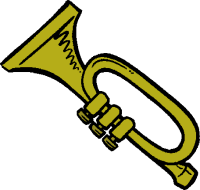 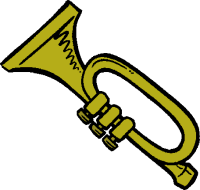 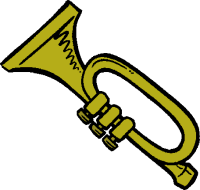 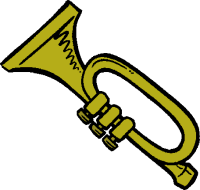 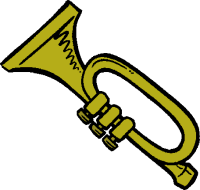 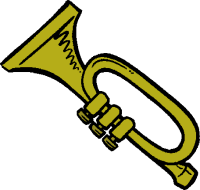 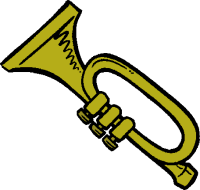 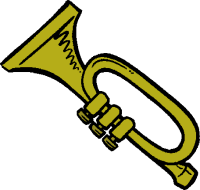 Tóm tắt
3 kèn
Hàng trên:
Hàng dưới:
? kèn
2 kèn
? kèn
Muốn giải bài toán bằng hai phép tính ta làm theo các bước:
Bước 1: Đọc kĩ đề bài, xác định yêu cầu đề bài.
Bước 2: Phân tích đề và tìm ra mối liên hệ giữa các đại lượng.
Bước 3: Thực hiện phép tính tìm giá trị theo yêu cầu của đề bài.
Bước 4: Trình bày bài giải và kiểm tra lại.
3
Tóm tắt

Hàng trên:
Hàng dưới:
3 kèn
? kèn
2 kèn
? kèn
Bài toán 1: Hàng trên có 3 cái kèn, hàng dưới có nhiều hơn hàng trên 2 cái kèn. Hỏi: a. Hàng dưới có mấy cái kèn?
						  b. Cả hai hàng có mấy cái kèn?
Giải
Số cái kèn ở hàng dưới là:
           3 + 2 = 5 (cái)
b. Số cái kèn ở cả hai hàng là:
           3 + 5 = 8 (cái)        
           Đáp số:
a. 5 cái kèn
b. 8 cái kèn
Bài toán 2: Bể thứ nhất có 4 con cá, bể thứ hai có nhiều hơn bể  thứ nhất 3 con cá. Hỏi cả hai bể có bao nhiêu con cá?
Giải
Số con cá ở bể thứ hai là:
    4 + 3 = 7 (con)
Số con cá ở cả hai bể là:
    4 + 7 = 11 (con)
          Đáp số: 11 con cá
Tóm tắt
4 con cá
Bể thứ nhất:
3 con cá
?con cá
Bể thứ hai:
Tóm tắt
Anh 
Em
15 bưu ảnh
?bưu ảnh
7 bưu       ảnh
Bài 1/tr50: Anh có 15 tấm bưu ảnh, em có ít hơn anh 7 tấm bưu ảnh. Hỏi cả hai anh em có bao nhiêu tấm bưu ảnh ?
Giải
 Số tấm bưu ảnh em có là:
     15 – 7 = 8 (tấm)
Số tấm bưu ảnh cả hai anh em có là:
     15 + 8 = 23 (tấm)
           Đáp số: 23 tấm bưu ảnh
Bài toán: Một cửa hàng ngày thứ bảy bán được 6 xe đạp, ngày chủ nhật bán được số xe đạp gấp đôi số xe đạp trên. Hỏi cả hai ngày cửa hàng đó đã bán được bao nhiêu         xe đạp?
Tóm tắt
Bài giải
Số xe đạp bán trong ngày chủ nhật là:
             6 x 2 = 12 (xe)
   Số xe đạp bán trong cả hai ngày là:
             6 + 12 = 18 (xe)
                        Đáp số: 18 xe
6 xe
Thứ bảy:
? xe
Chủ nhật:
? xe
Bài 1/tr51: Quãng đường từ nhà đến chợ huyện dài 5km, quãng đường từ chợ huyện đến bưu điện tỉnh dài gấp 3 lần quãng đường từ nhà đến chợ huyện (theo sơ đồ sau). Hỏi quãng đường từ nhà đến bưu điện tỉnh dài bao nhiêu      ki-lô-mét?
5 km
Bưu điện tỉnh
Chợ huyện
Nhà
? km
Giải
Quãng đường từ chợ huyện đến bưu điện tỉnh dài là:
                            5 x 3 = 15 (km)
Quãng đường từ nhà đến bưu điện tỉnh dài là:
                            5 + 15 = 20 (km)
                                          Đáp số: 20 km
Bài 2/tr51: Một thùng đựng 24l mật ong. Lấy ra     số lít mật ong đó. Hỏi trong thùng còn lại bao nhiêu lít mật ong?
Tóm tắt
24l mật ong
Thùng
? l mật ong
lấy ra
Bài giải
Số lít mật ong lấy ra là:
         24 : 3 = 8 ( l )
Số lít mật ong còn lại là:
         24 – 8 = 16 ( l )
                    Đáp số: 16 lít
Thứ Tư ngày 24 tháng 11 năm 2021
Toán
Bài toán giải bằng hai phép tính
Bài 1 trang 52: Một bến xe có 45 ôtô. Lúc đầu có 18 ôtô rời bến, sau đó thêm 17 ôtô nữa rời bến. Hỏi bến xe đó còn lại bao nhiêu ôtô?
Làm vở ô li
Bài 1 trang 52: Một bến xe có 45 ôtô. Lúc đầu có 18 ôtô rời bến, sau đó thêm 17 ôtô nữa rời bến. Hỏi bến xe đó còn lại bao nhiêu ôtô?
Tóm tắt
18 ôtô
17 ôtô
? ôtô
45 ô tô
Giải
Số xe ô tô rời bến cả hai lần là :
18 + 17 = 35 (ôtô)
Số xe ô tô bến xe còn lại là :
45 – 35 = 10 (ôtô)
Đáp số : 10 xe ôtô
Củng cố - Dặn dò